Staining of Fungus by using Lactophenol cotton blue

Aim
To stain fungal hyphae by using Lactophenol cotton blue.
Requirement
-Young fungal culture
-Glass slide
-Cover slip
-Needle
-Lactophenol cotton blue stain.
Procedure
1- Take a clean grease free slide.
2- Add a drop of mounting fluid that is lactophenol cotton blue solution on a slide.
3- Sterilize the needle and cool it then transfer a mycellial mat on fluid and press it gently so that it easily mix with the stain.
4- Take a clean cover slip and with the help of a forceps place the cover slip on mycellial mat.
5- Take a blotting paper and wipe the excess stain .
6- Observe under low to high power objectives of microscope.
Slide Culture; Mycology
Principle:
The slide culture is the best method for preserving and observing the actual structure of a fungus. 
Materials:
Actively growing fungus on Potato Dextrose agar.
Petri dish
2. Sterile water
3. Potato Dextrose agar 
4 Coverslip
5. Glass slide
6. Lactophenol cotton blue 
Procedure:
1.   Place a slide on a bent-glass rod and a piece of  filter paper in the bottom of a petri dish  
2.   Prepare a drop of potato dextrose agar by using sterilized pipette in the center of the slide in a petri dish and allow to solidify.
3.   Inoculate the sides of PDA agar drop with a small fragment of fungus being studied. 
5. Sterilize coverslip by passing it briefly through a flame. Cover inoculated drop with the sterile cover slip.
6.   Add sterile water to bottom of petri dish.
7.   Incubate at 25 C until sporulation occurs (usually 1-2 weeks, occasionally faster).  The slide preparation may be checked periodically under the low power of a microscope.
When sporulation is complete, carefully lift off cover slip and place onto a drop of lactophenol cotton blue on a clean slide, making your first slide.
NOTES
-Phenol will kill any live organisms
-Lactic acid preserves fungal structures
-Lactophenol cotton blue stains the chitin in the fungal cell walls.
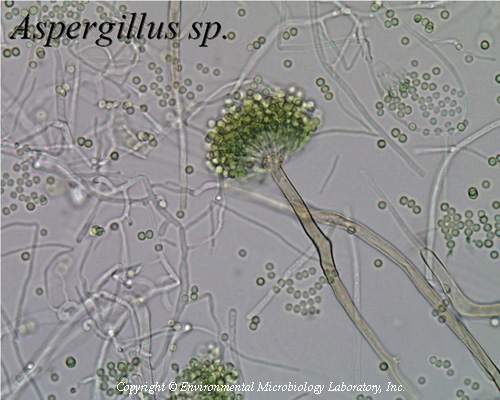 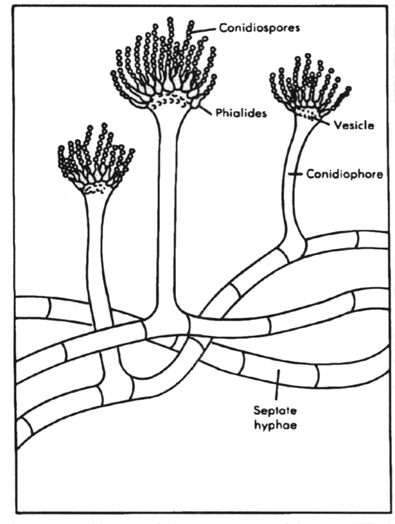 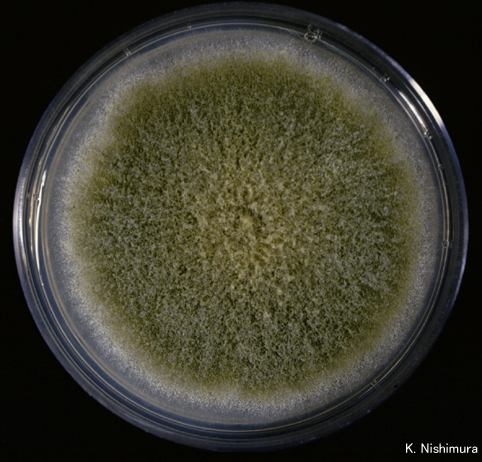 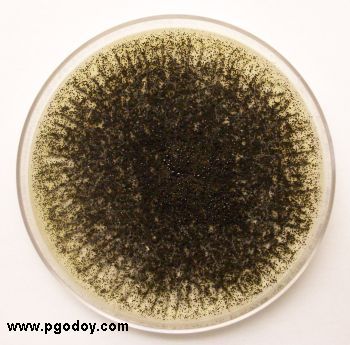 Aspergillus falvus
Aspergillus niger
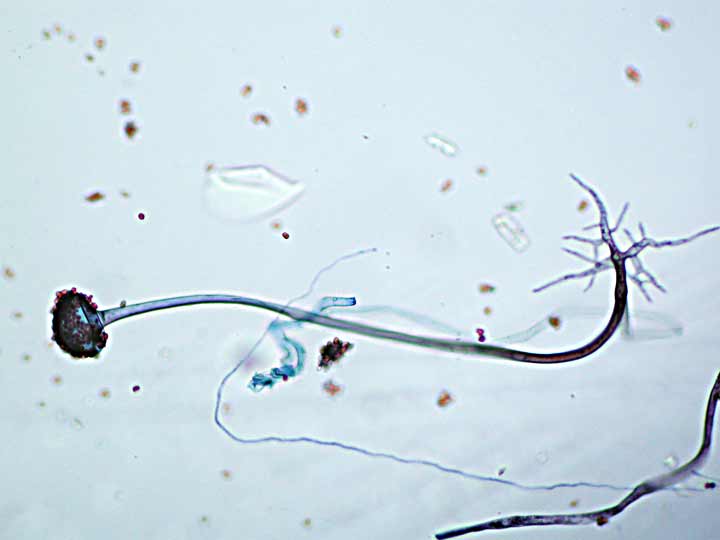 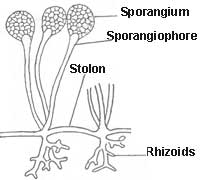 Rhizpous
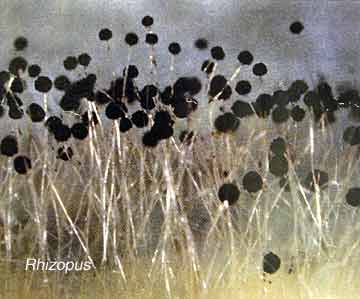 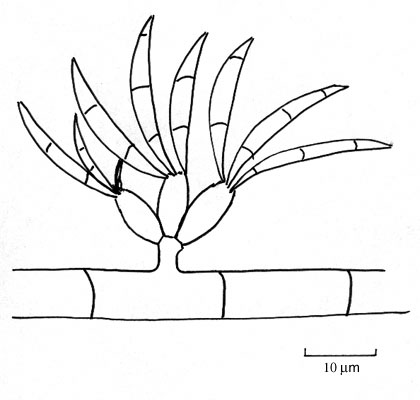 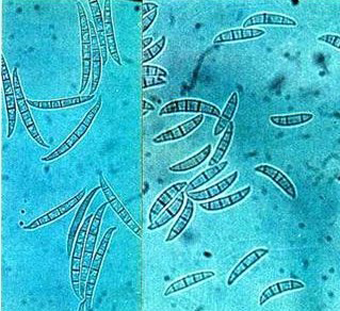 Fusarium
Alternaria
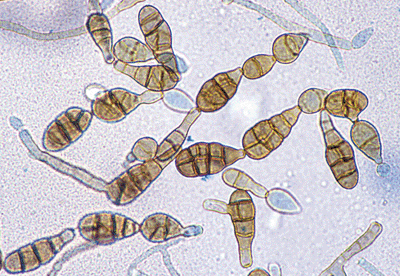 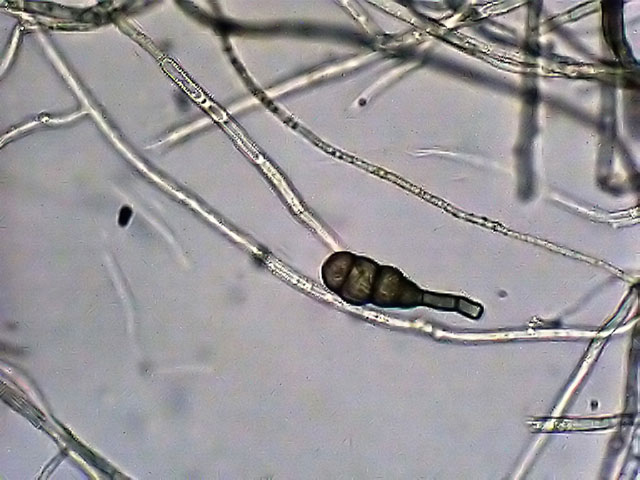 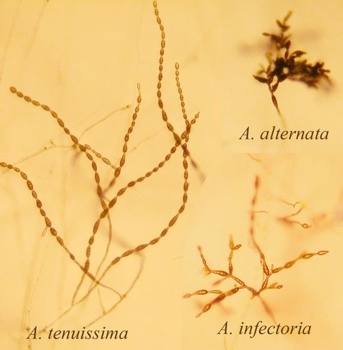 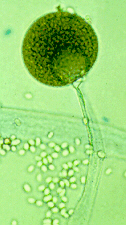 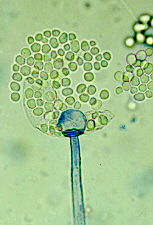 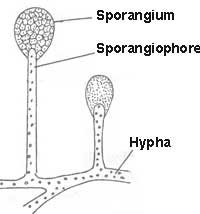 Mucor
Making a wet mount slide and observing yeast under microscope

Aim
To prepare a wet mount of yeast cell and to observe them under the microscope
Materials
-Yeast cell suspension
-Glass slides
-Cover slip
-Needle
-safranin
  Procedure
1- Take a sample of yeast suspension provided and add a single drop to a clean microscope slide
2- Place a cover slip on the drop without causing air bubbles
3- Observe the yeast cells under low magnification at first and under high power
4- Stain the cells with safranin
Results
Draw a picture of the cells that you see on the wet mount slide.
الخمائر
Saccharomyces
Schizosachromyces
Rhodotorula
Hansenulla
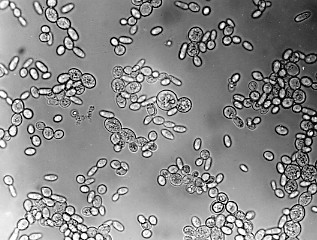 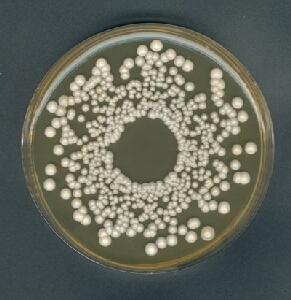 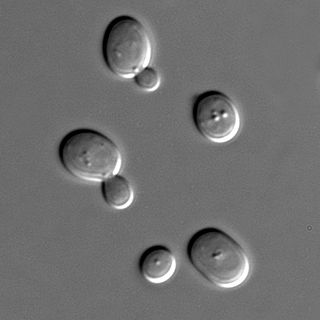 Saccharomyces
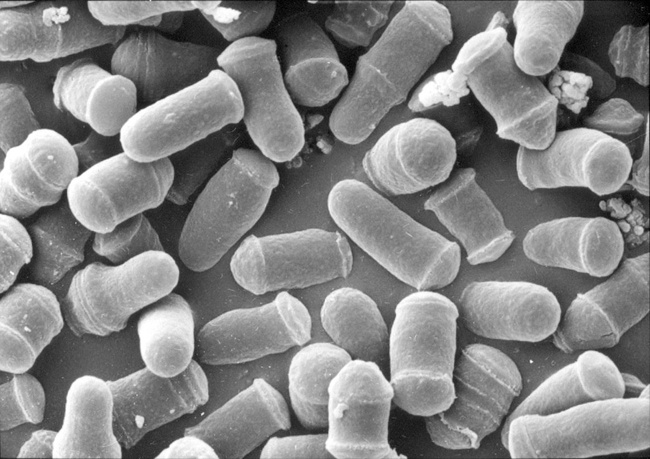 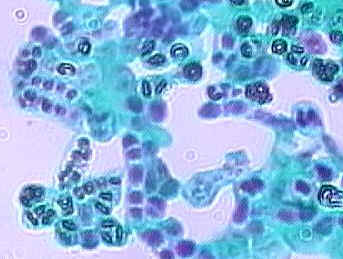 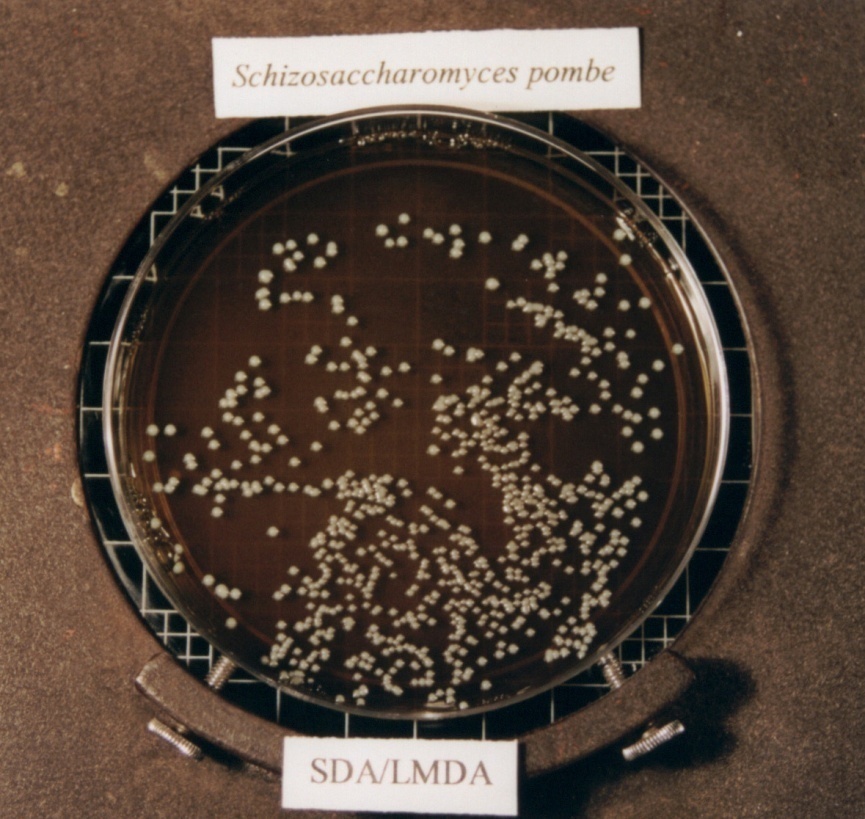 Schizosachhromyces
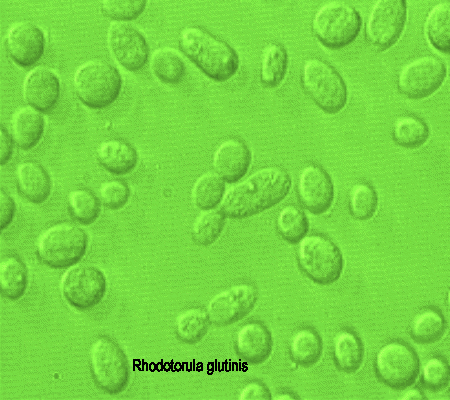 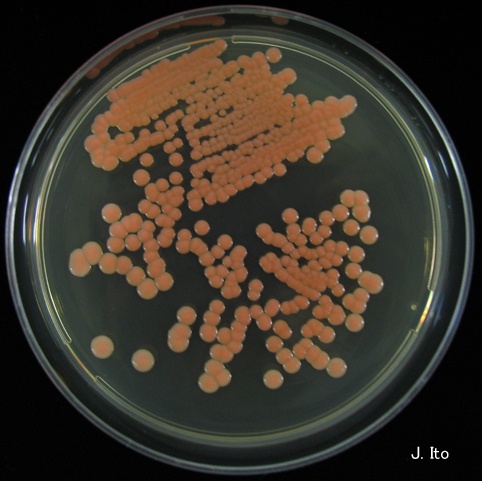 Rhodotorula
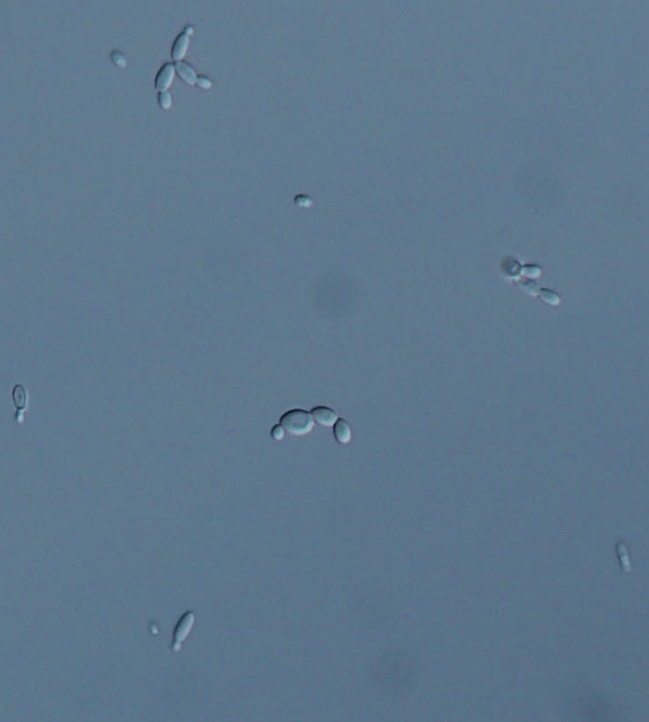 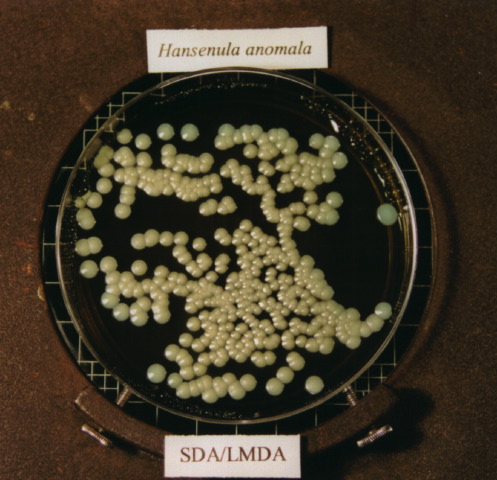 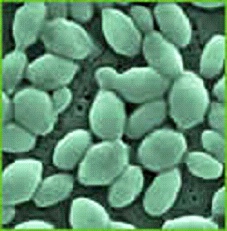 Hansenula